3. část seminární práce
3. Část – Bytový fond
Za jaké územní jednotky zpracovávat, na jakou úroveň je potřeba jít ? 
Možnost výběru „reprezentativního“ vzorku, jak ho definovat? Odstavec zdůvodnění výběru 
Jaké ukazatele sledovat ?
Směrodatné ukazatele
Podíl rodinných domů 
Rok výstavby/ průměrné stáří 
Podíl neobydlených bytů a důvod neobydlenosti 
Velikost obytné plochy 
Připojení ke kanalizaci 
Připojení k plynu, způsob vytápění 
Dispozice splachovacím záchodem ?
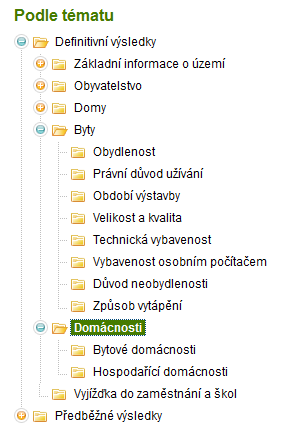 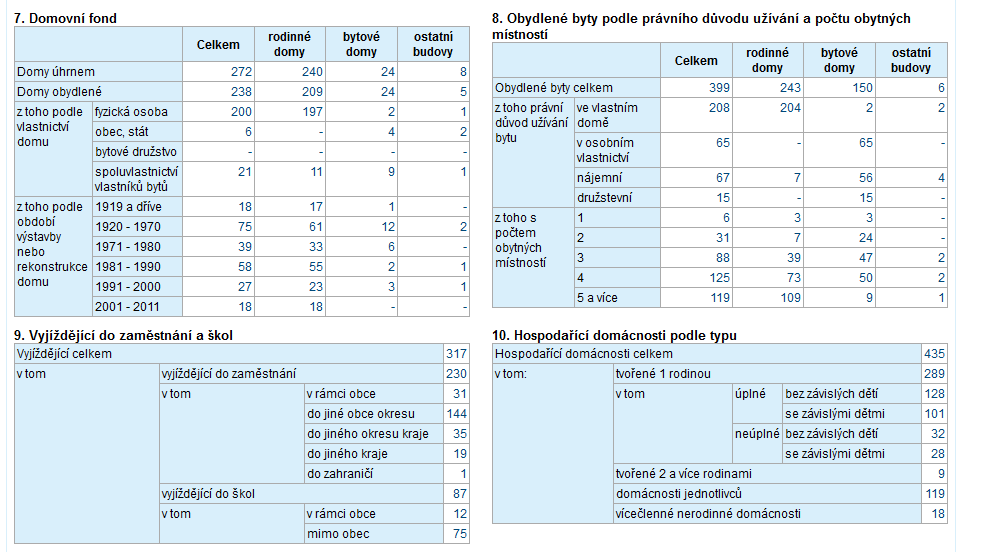 Zpracování
Tabulky za rok 2001 a 2011
Srovnání, index změn (růstu/poklesu) – počet bytů v obcích SO ORP za 2001 a  2011
Kartogram: podíl dokončených bytů v rámci všech SO ORP v kraji
Komentář k vývoji bytového fondu na území SO ORP
Odevzdat do ISu „až přijde čas“
Zdroj dat
Sčítání lidu, domů a bytů 2011
https://www.czso.cz/csu/sldb

Údaje o bytovém fondu pro obce SO ORP